CRYO and RF for Big Science 8th of May 2019
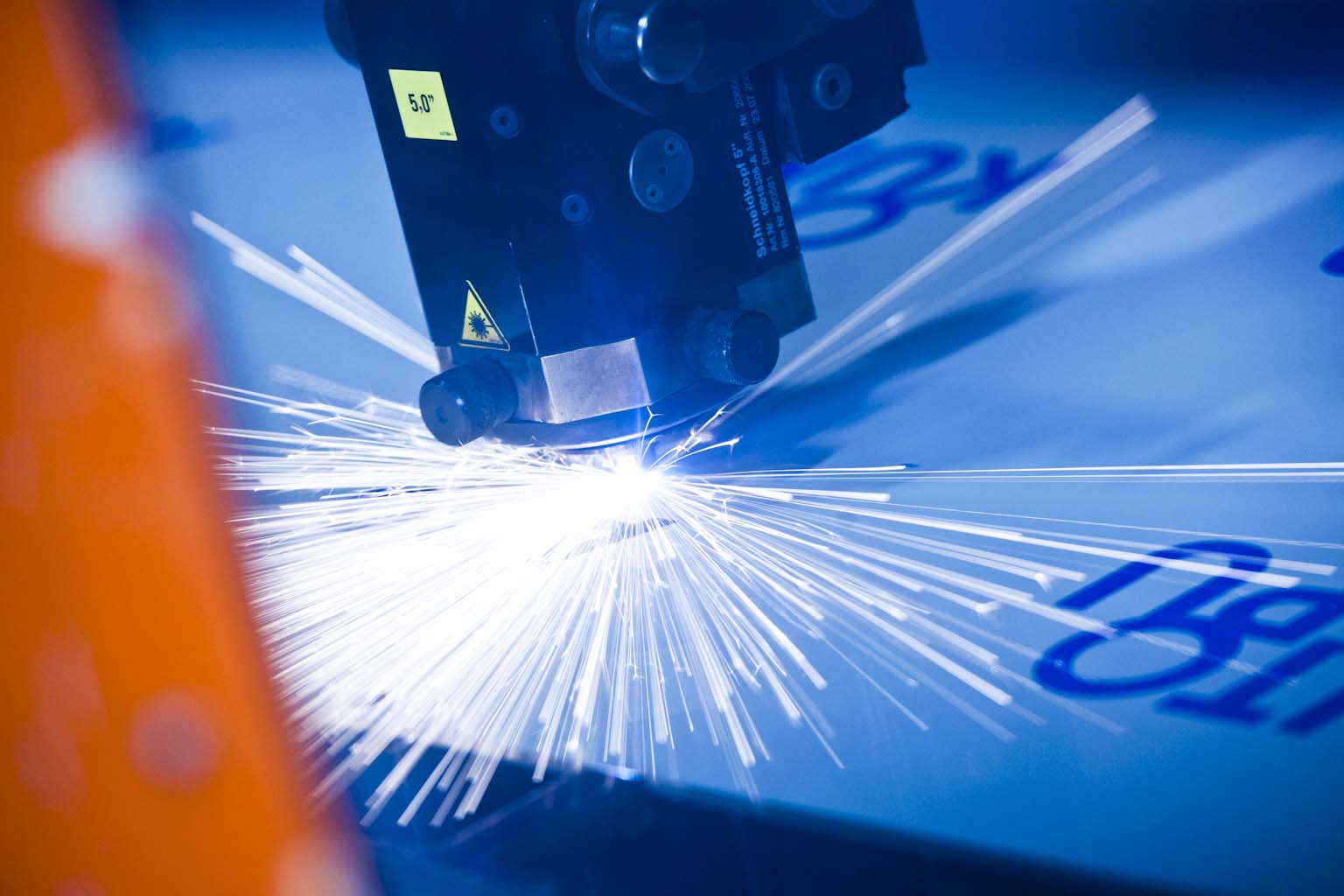 RFR Solutions develops and manufactures first-rate stainless steel solutions for customers with high demands.

We call it stainless steel excellence
Ren energi, rent vatten och ett ständigt fokus på att ta vara på vår värld och dess resurser. 
Det är kärnan i vår verksamhet.
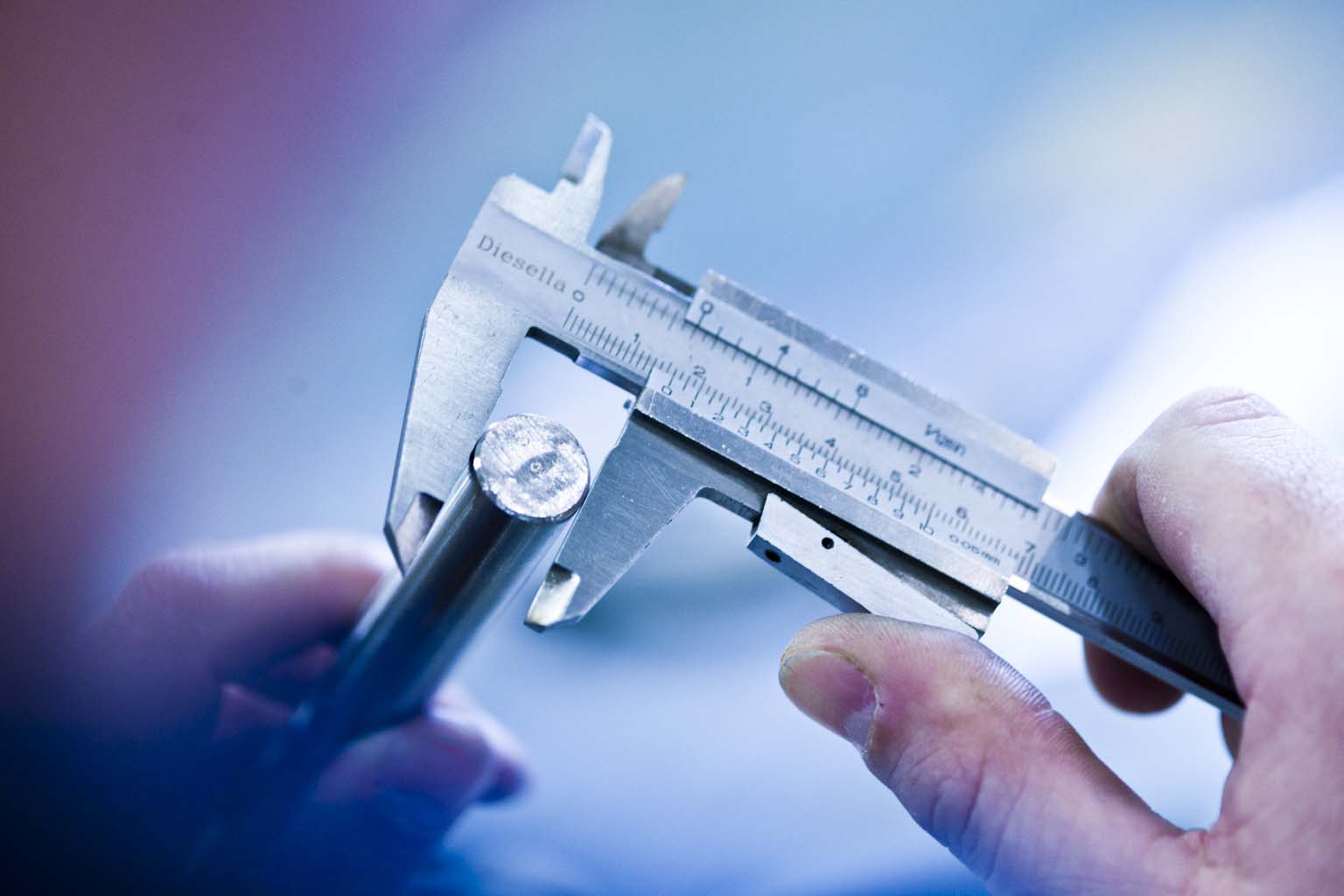 RFR Solutions in short
We offer a complete production set-up in combination with module supply mainly to the Nordic market


10,000 m2 facility in Landskrona and representative office at Medicon Village in Lund (Sweden)


400 tons yearly turn-over of stainless steel

Turnover 7 MEUR with 45 employees
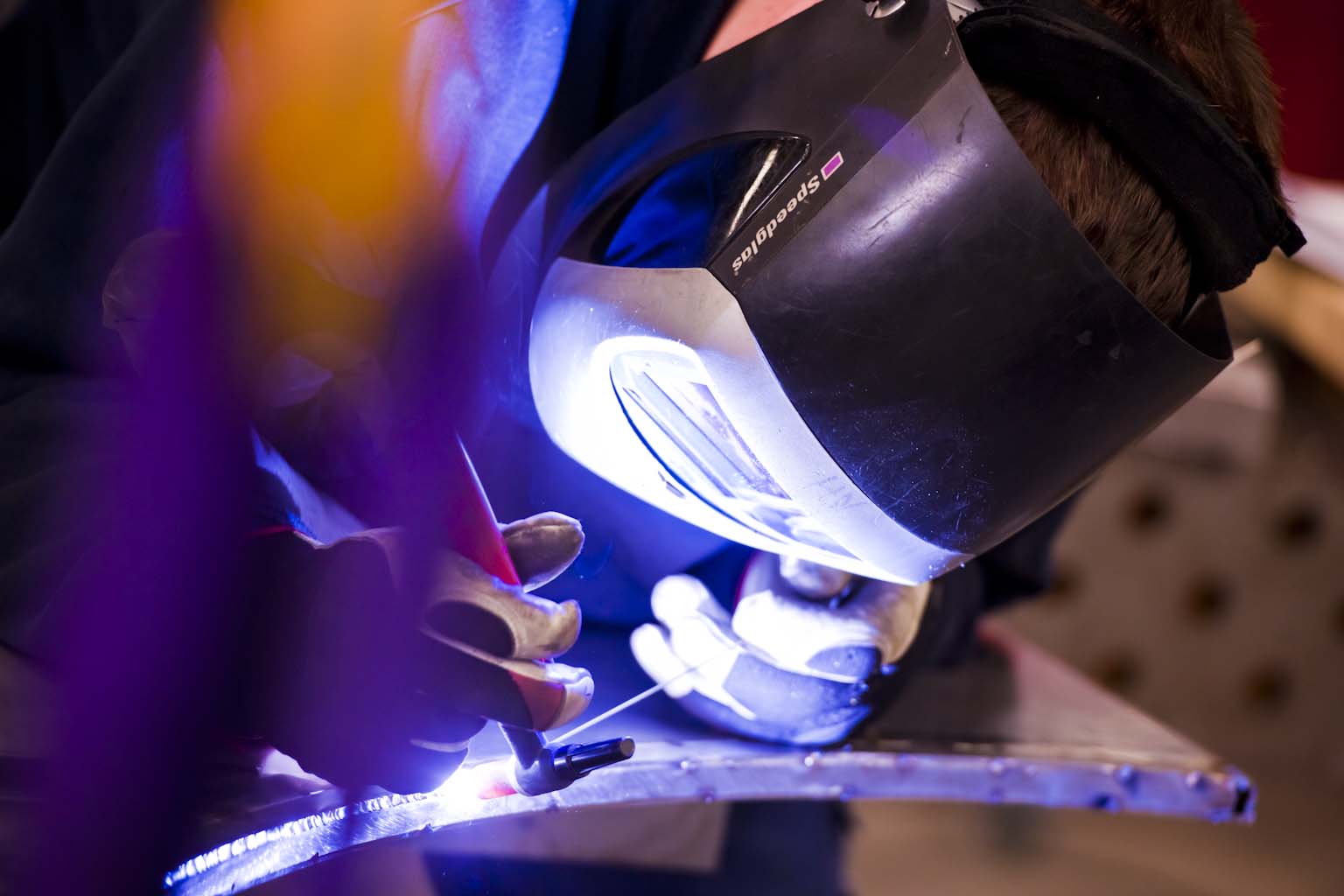 Our focus is on stainless steel solutions
We believe in partnership
Brand promise
Stainless steel excellence
Values
Together
Constantly on track
Always better
Development/Cooperation
Luleå University (laser)
Lund University (machining)
Uppsala University (cryo technic)
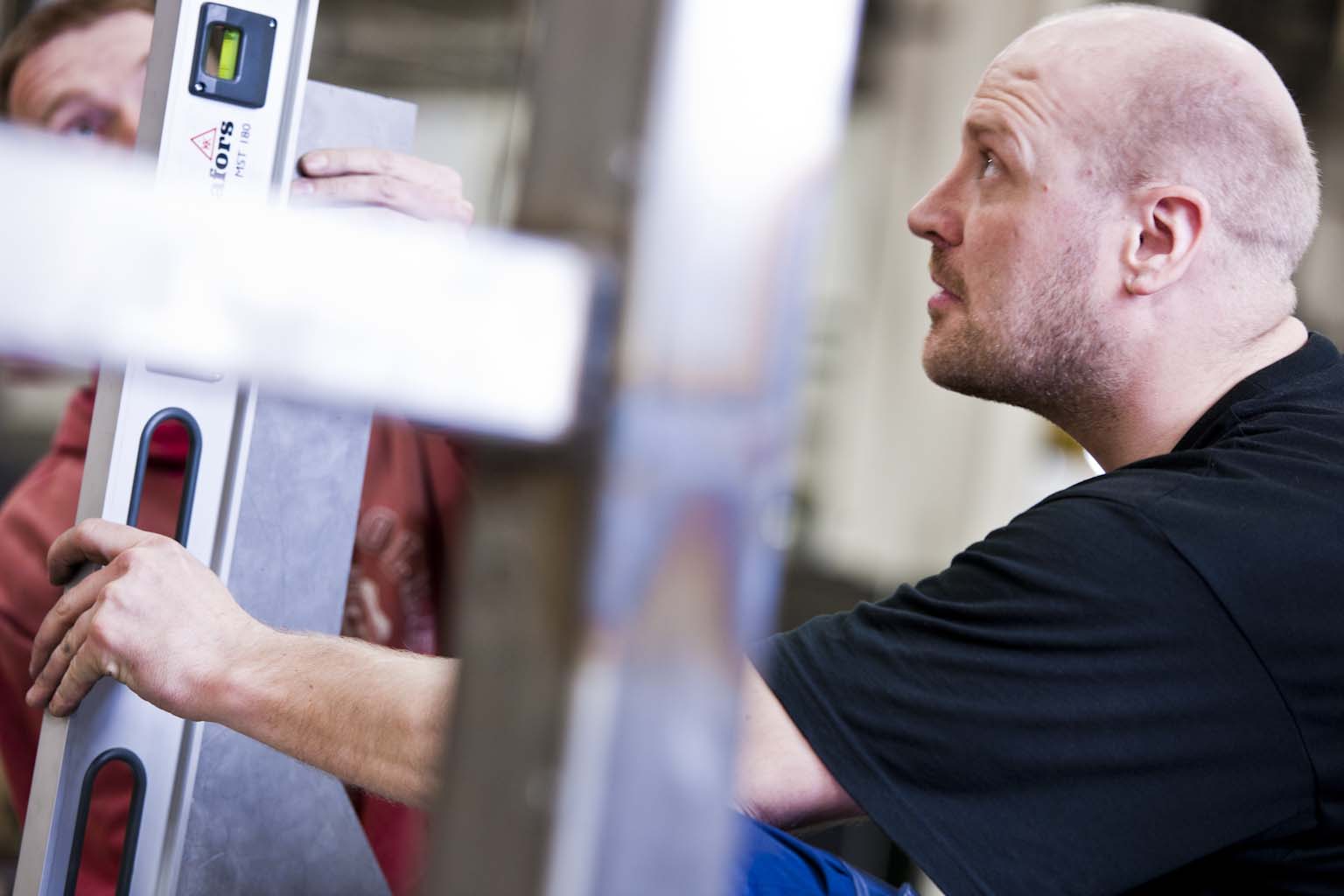 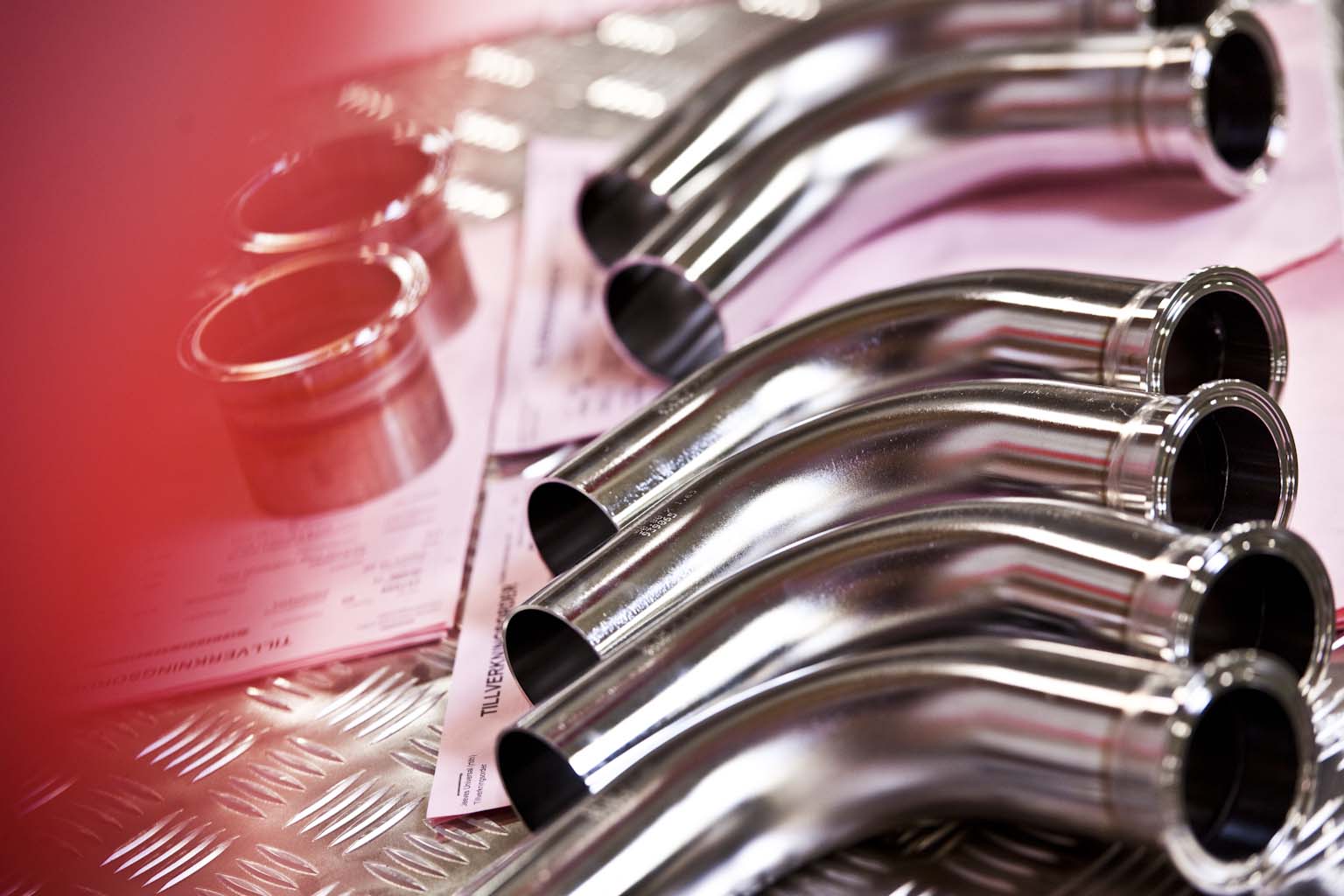 Why RFR Solutions?
ISO 9001:2015 certified since 2009
ISO 3834-2:2005 certified since 2011
Achilles Sellicha certified since 2012
SS-EN ISO 9606-1:2017 certified welders
ISO 14000 adaptation in progress (2019)
Complete partner from prototype to production

Project management, design support, production reviews and material expertise

Turnkey projects

3D and CAM infrastructure (RFR Solutions 4.0)

Delivery and quality precision
ASSEMBLY, TEST & SITE INSTALLATIONS
DESIGN
MANUFACTURING
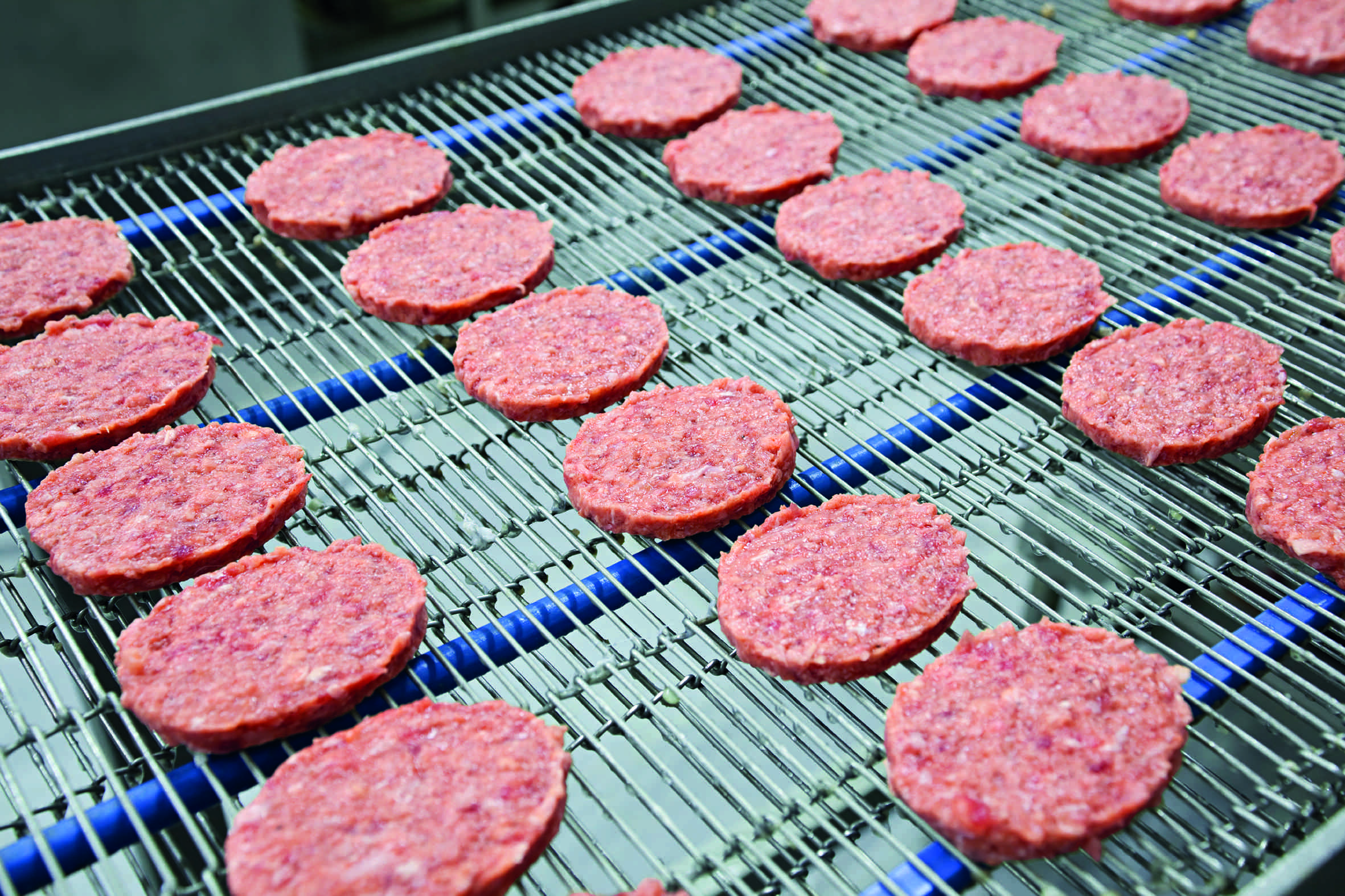 Food
Packaging
Processing
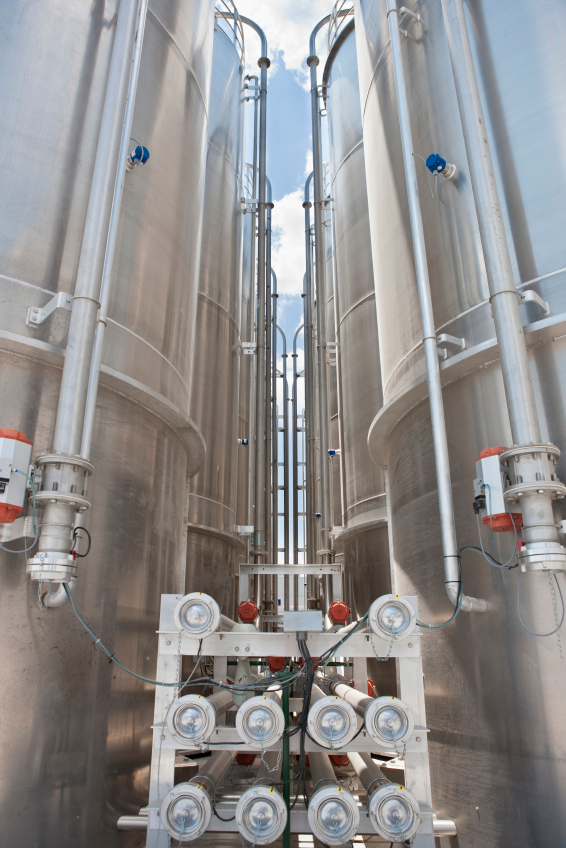 Greentech
Water treatment
Air purification
Swimmingpools
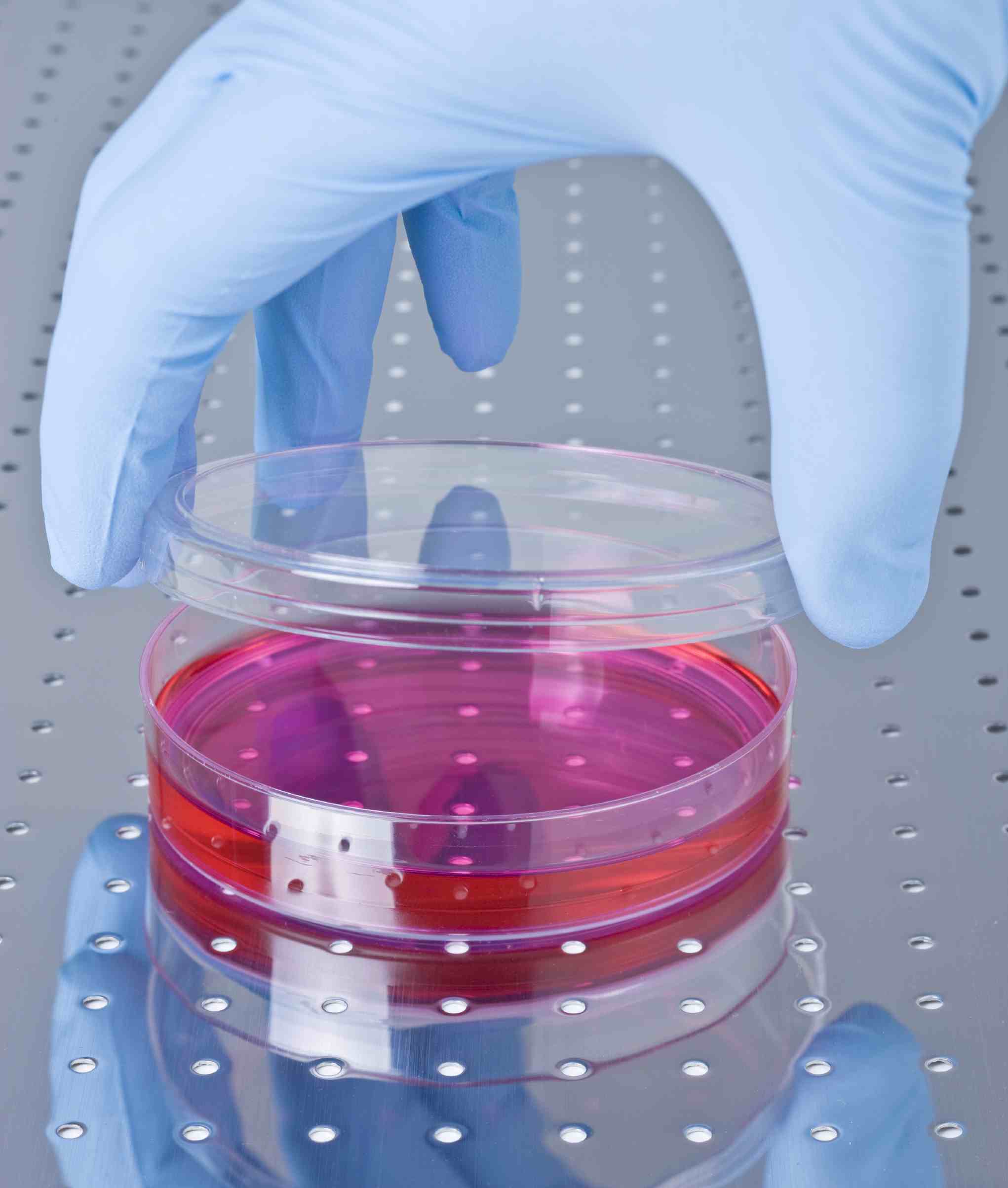 Medtech
Pharma
Biotech
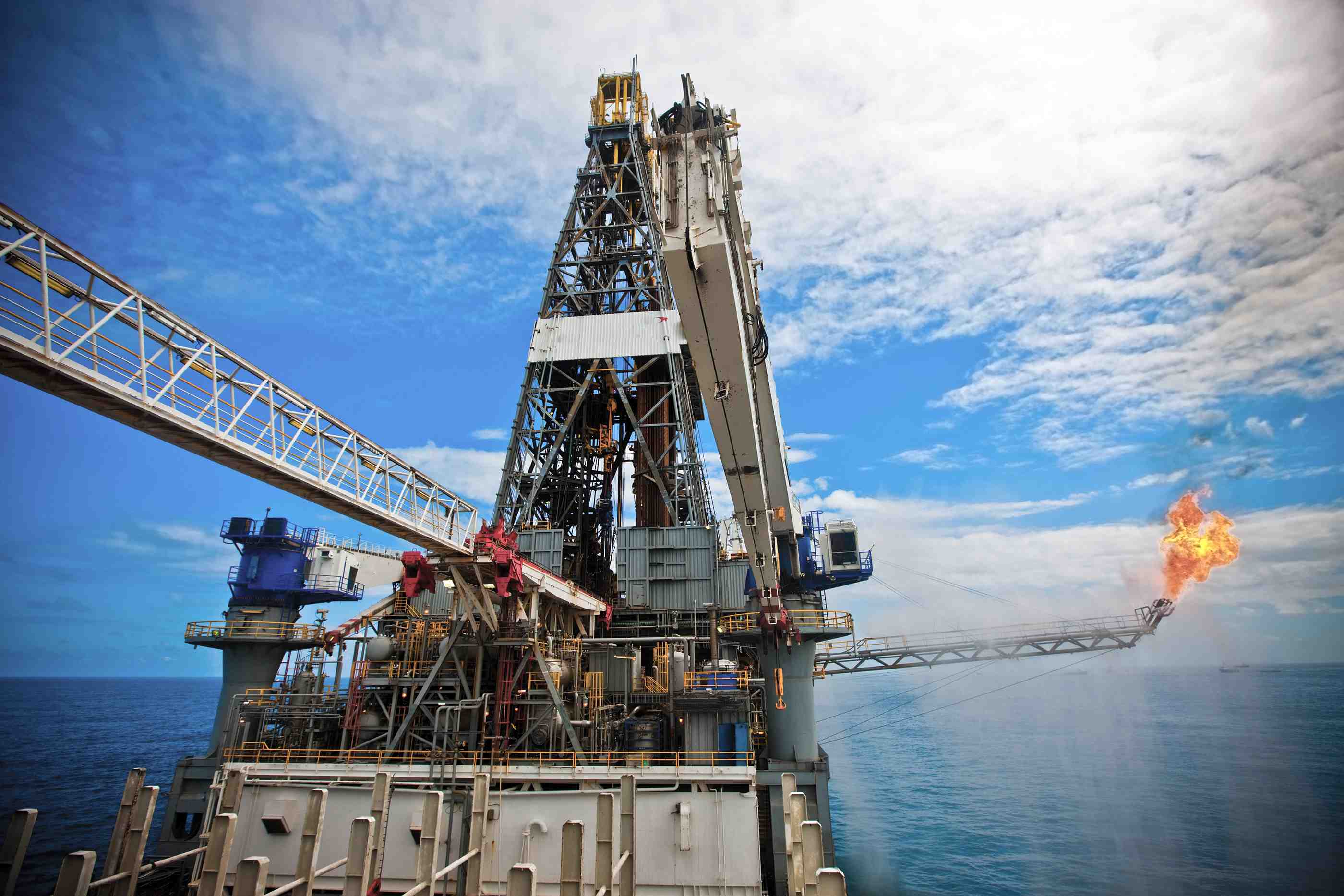 Energy
Oil and gas
Biogas
Nuclear power industry
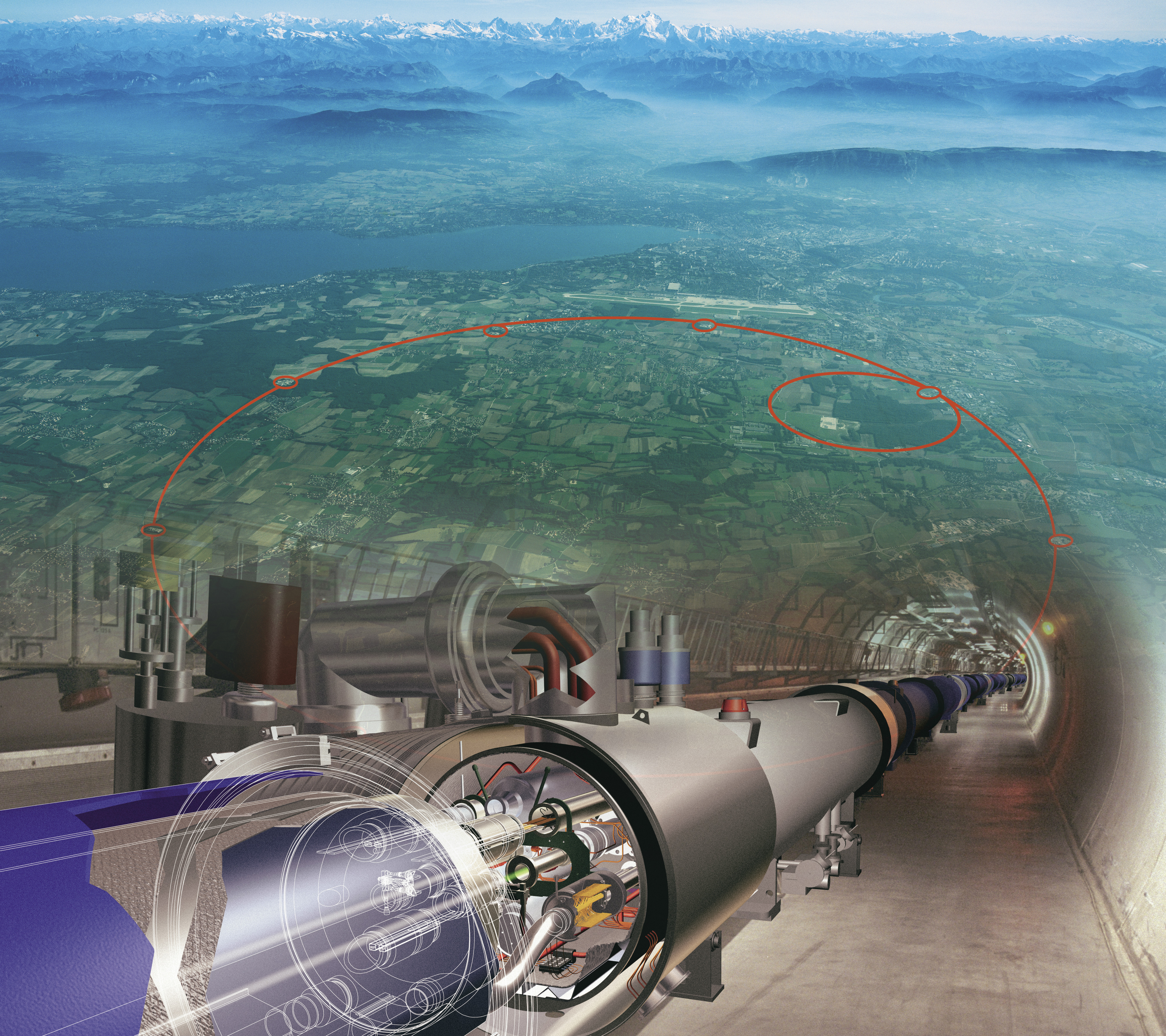 Big Science
CERN
ESS
MaxLab4
Project Model ”Cold Box”
New High Luminosity magnetsCold powering with superconducting links
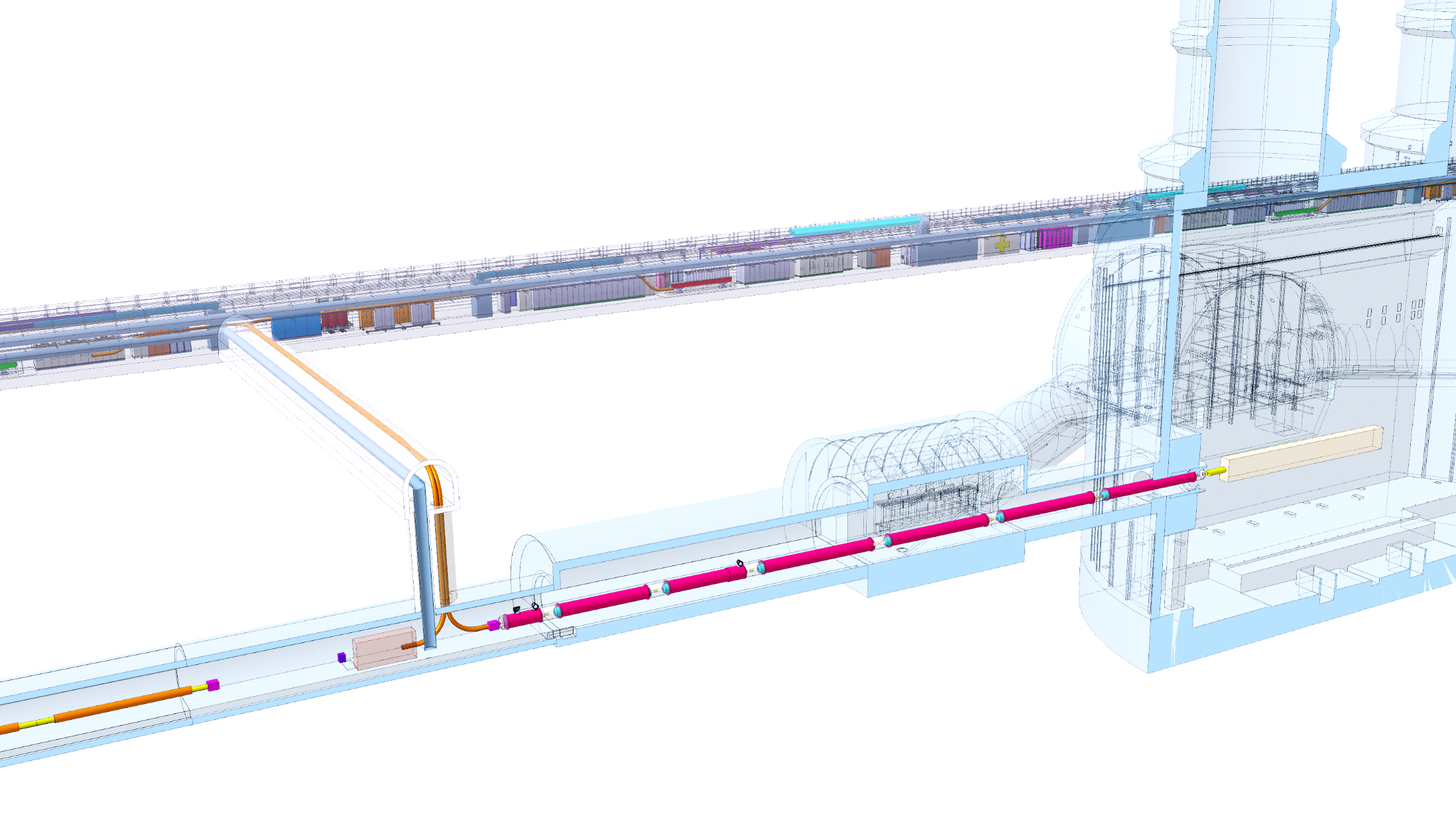 IP
DFHX
SCLink DSH
DFHM
Q1
Q2a
DFX
Q2b
Q3
DFM
CP
D1
DFHx box – conceptual design
Electrical layout - Superconductors, circuits
Cryogenic layout - Helium fluids layout, dynamic
Integration - Tunnel allocation
Thank you for your attention!
www.rfrsolutions.se